Oklahoma Works
Innovative Staffing Solutions
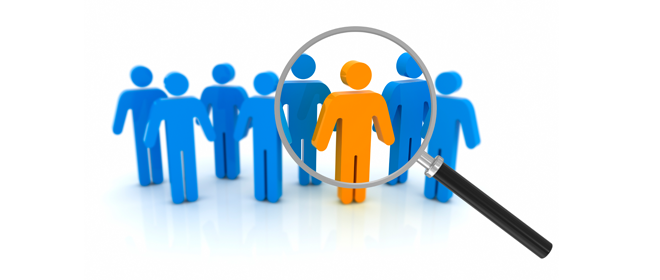 Oklahoma’s Population
4,047,434 Oklahomans

48.8% of Oklahomans active in the Labor Force
Oklahoma’s Labor Force Participation
[Speaker Notes: December data is currently not available since the quarter just ended.]
Outside the Active Labor Force
Why are Some Oklahomans Disengaged?
Lack of affordable childcare 
Caring for disabled or elderly family member
Institutionalized 
Substance Abuse Facility
Incarceration
Mental Health Facility 
Drug/ Alcohol Abuse 
Attending Secondary Education
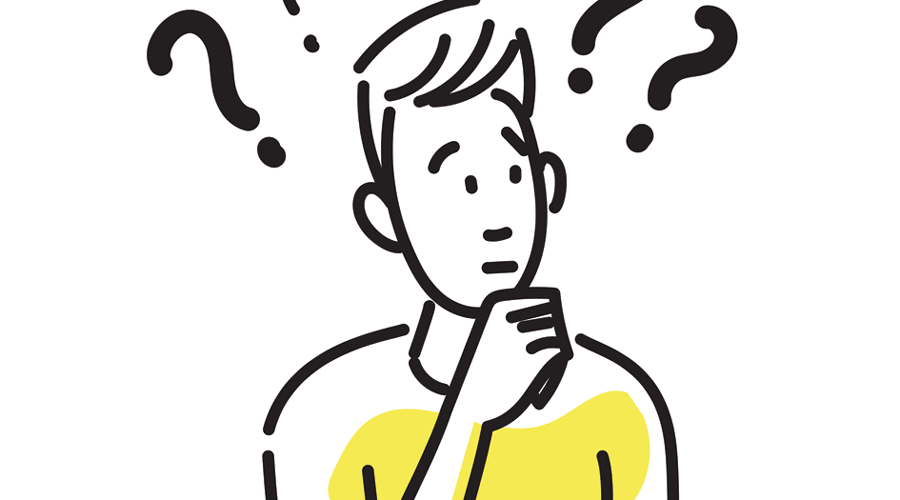 [Speaker Notes: Institutionalized- substance abuse, incarcerated, mental health]
Ways to Re-engage the Currently Disengaged
Competitive Wages
Willingness to help alleviate barriers 
Flexible work schedule
Community resources
Work release programs
The Future of Oklahoma’s Workforce
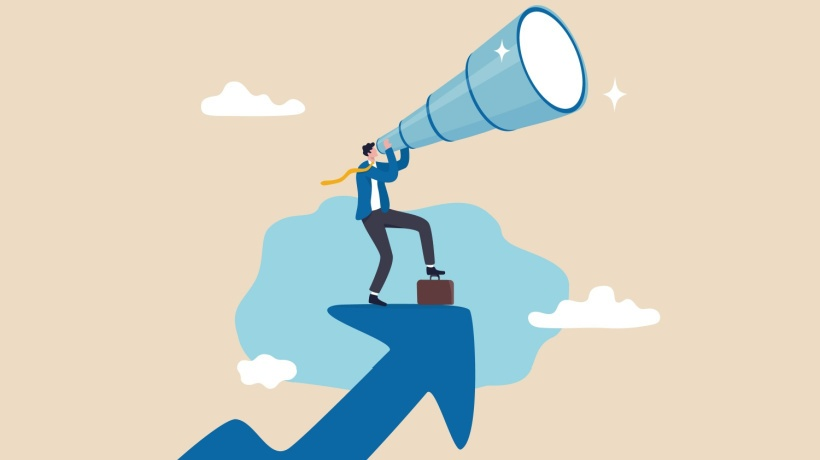 Where Did they come from? Where did they go?
Entering the Workforce
Leaving the Workforce
168,000
15-17 year old
152,000
62-65 year old
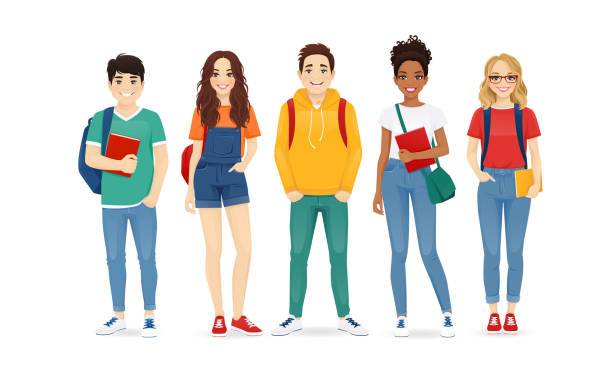 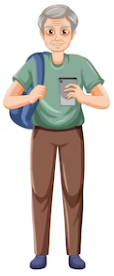 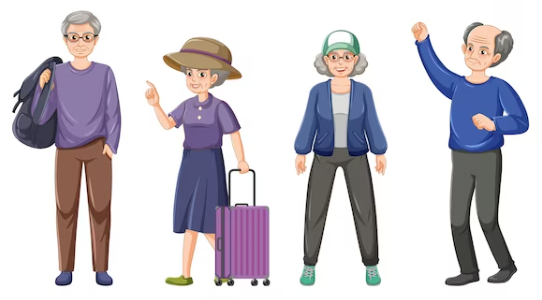 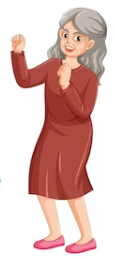 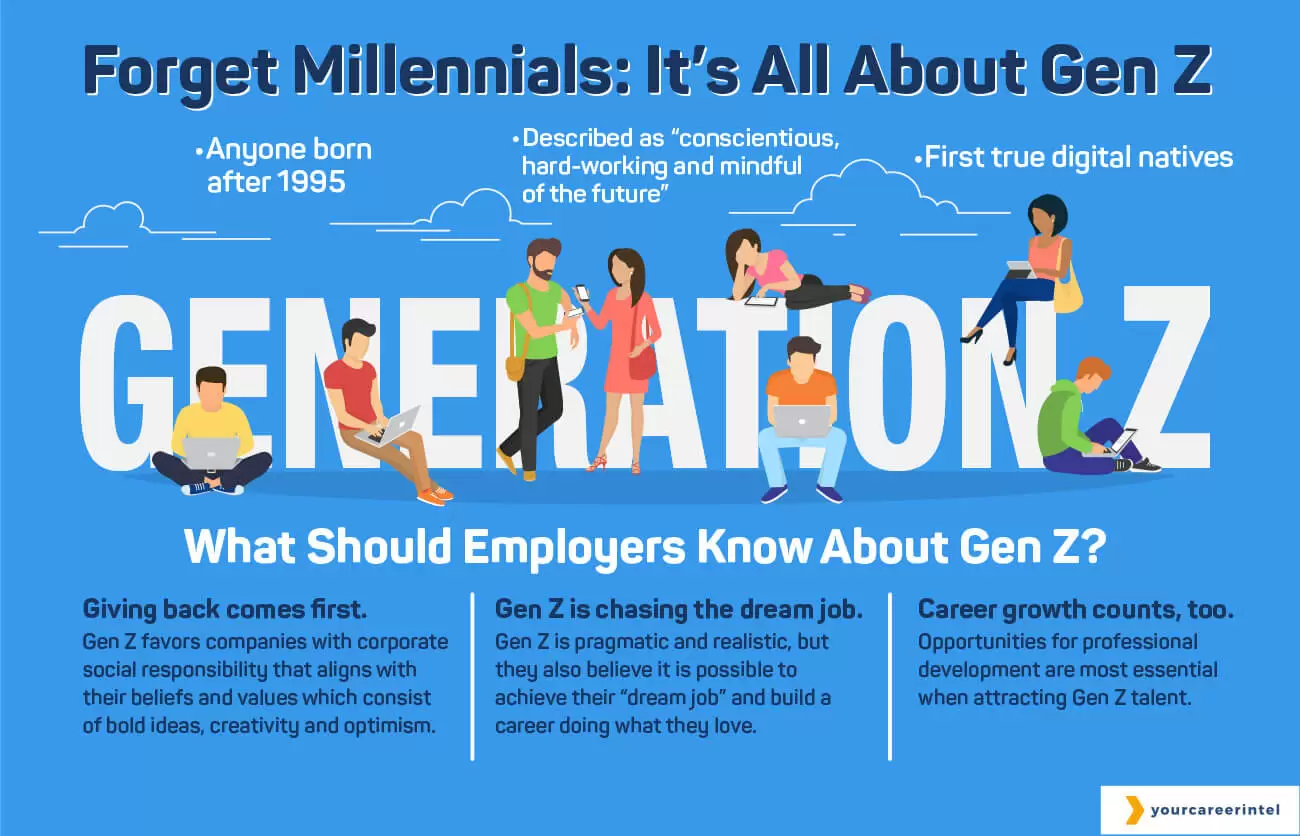 How to Capture the incoming workforce
Engage local schools 
Highlight career paths for all educational paths 
on-the-job training, career tech, college, etc. 
Develop a captivating culture
Creative job descriptions and postings
Highlight employee testimonials
Promote positive, forward thinking atmosphere
Social media
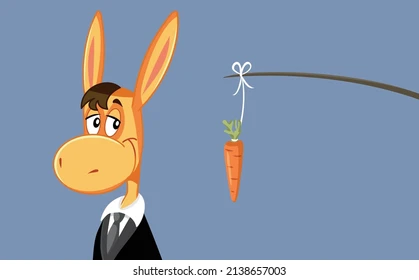 Workforce Tools to help Employers
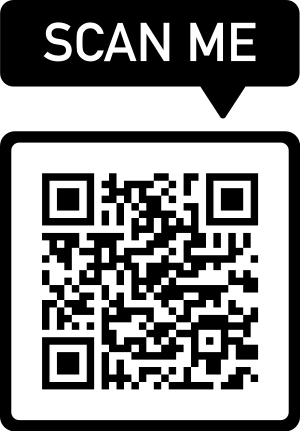 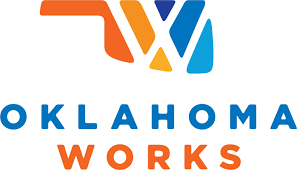 Oklahoma’s Local Workforce Boards
On-the-job Training
Provides participant with knowledge or skills essential to the full and adequate performance of the job
Provides reimbursement to the employer, typically up to 50 percent of the wage rate of the participant, for the costs of providing the training and additional supervision related to the OJT.
Work Experience
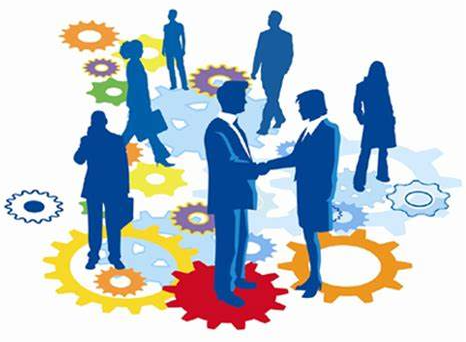 Advancing practical skills in a real- world workplace
This is a paid training opportunity lasting up to 520 hours (3 months)
100% funded by the local Oklahoma Workforce Board.
Background testing and drug screening at no cost to employer
Registered Apprenticeship
Apprenticeships are an industry-driven, high-quality career pathway where employers can develop and prepare their future workforce, and individuals can obtain paid instruction and on-the-job training. Registered Apprenticeship result in a nationally recognized credential.
Various incentives are available to employers
Incumbent Worker Training
Customized training to upskill currently employed staff 
Cost is shared between the local workforce board and the employer
Allows for backfilling of workers 
Helps employers retain employees and stay competitive
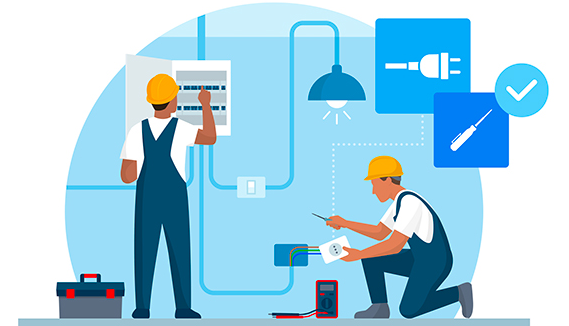 Other Business Services Available
Local Job Postings/ Recruitment
Assistance with creating job descriptions and training plans
Labor Law Posters
Pre-Employment Screening
Labor Market Information
Interview Assistance
Hiring Events
And so much more!
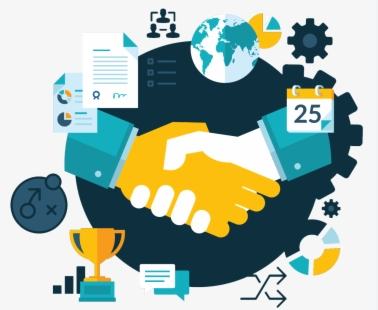 Feel Free to Reach Out
Erin Glass
	erin@scworkforceboard.org
	(405)402-8842
Kelly Davis
	kelly@scworkforceboard.org
	(580)467-3667
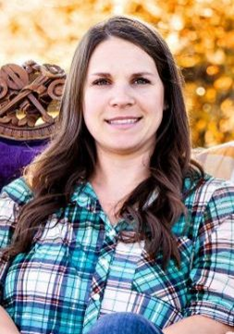 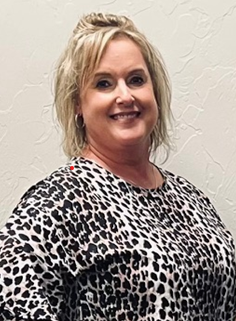 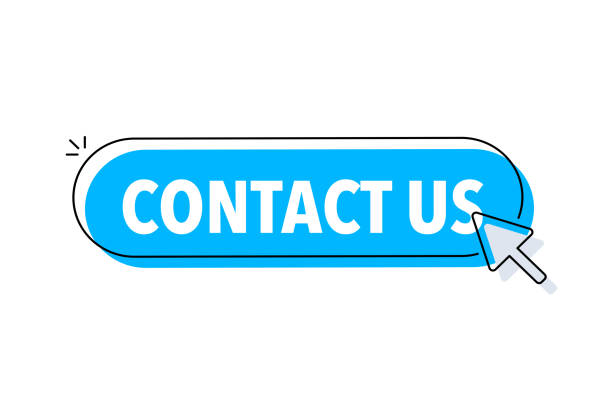